Objectives
Understand the concept of procedures and functions
Learn how to write simple procedures and functions
Understand and use parameters to pass data to procedures and functions
Know that procedures and functions may use local variables which are accessible only within them
Use local variables and explain why it is good practice to do so
Starter
OUTPUT "menu"OUTPUT "1: New file"OUTPUT "2: Edit file"OUTPUT "3: Delete file"OUTPUT "4: Quit"OUTPUT "5: Show menu"choice ← USERINPUT
IF choice = "5"  THEN    OUTPUT "1: New file"    OUTPUT "2: Edit file"    OUTPUT "3: Delete file"    OUTPUT "4: Quit"    OUTPUT "5: Show menu"ENDIF
A computer program needs a menu to appear
A programmer writes thecode shown on the right
What is wrong with this code?
What alternative could be used?
Starter
What is wrong with this code?The programmer has copied and pasted parts of the code which can lead to mistakes being introduced if one part is corrected and not the other
What alternative could be used?Subroutines – in this case a procedure
OUTPUT "menu"OUTPUT "1: New file"OUTPUT "2: Edit file"OUTPUT "3: Delete file"OUTPUT "4: Quit"OUTPUT "5: Show menu"choice ← USERINPUT
IF choice = "5"  THEN    OUTPUT "1: New file"    OUTPUT "2: Edit file"    OUTPUT "3: Delete file"    OUTPUT "4: Quit"    OUTPUT "5: Show menu"ENDIF
Using subroutines
As your programs become larger and more complex, they need to be broken down into smaller, self-contained sections 
Here is an illustration of the concept:
Make a lemon meringue pie
Make the pastry
Make the filling
Make the meringue
Functions and procedures
Subroutines allow code that you intend to use a number of times to be grouped together under one name
Both functions and procedures are subroutines
Values can be passed to both procedures and functions
Functions will return a value after processing has taken place
Built-in subroutines
All programming languages have built-in procedures and functions to perform common tasks
You have like already used built-in subroutines such as these in Python:
	print("Hello")
	input("Type in your name: ")	        	
	random(1,6)		
For each of the above subroutines, explain whether they are functions or procedures
Built-in functions
print("Hello")		        # a procedure to output text
	input("Type in your name: ") 	# a function that returns 				        	# what the user enters
	random(1,6)		        # a function that returns an 				        # integer between 1 and 6
Procedures execute code in a subroutine – but they don’t return anything
Functions will return something, so input returns what the user typed in, random returns a number
Both functions and procedures can have parameters which allow values to be passed to them:
What are the parameters in the above code?
Built-in functions
print("Hello")		        # a procedure to output text
	input("Type in your name: ") 	# a function that returns 				        	# what the user enters
	random(1,6)		        # a function that returns an 				        # integer between 1 and 6
Both functions and procedures can have parameters which allow values to be passed to them:
The values "Hello", "Type in your name: ", 1, 6 are the parameters in the above code
A program using procedures
A racing game requires the following:
Display a menu
Display the keyboard controls for the game
Display high scores in the game
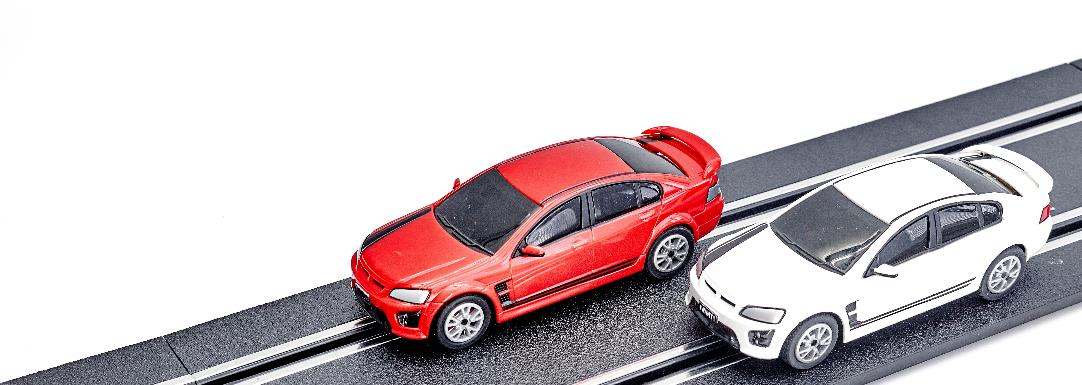 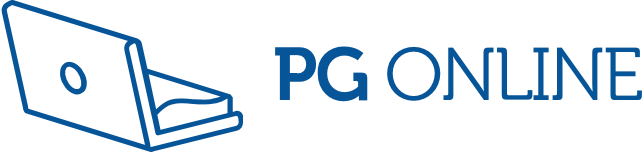 showMenu procedure
PROCEDURE showMenu    OUTPUT "      Menu "    OUTPUT "=================="    OUTPUT "1: Play game"    OUTPUT "2: Show key controls"    OUTPUT "3: High scores"    OUTPUT "4: Return to main menu"    OUTPUT "5: Exit game"ENDPROCEDURE
CALL showMenu
How many parameters does showMenu have?
Write a procedure that will show the keyboard controls of the game
This calls the procedure named showMenu
showKeys procedure
PROCEDURE showKeys    OUTPUT "Keyboard controls"    OUTPUT "================="    OUTPUT "1: Up arrow - forwards"    OUTPUT "2: Down arrow – backwards/brake"    OUTPUT "3: Left arrow – turn left"    OUTPUT "4: Right arrow – turn right"    OUTPUT "5: R - refuel“ENDPROCEDURE
CALL showKeys
Both showKeys and showMenu have no parameters
Worksheet 1
Now complete Task 1 on Worksheet 1
Functions
Functions work just like procedures, except at the end they will return a value
FUNCTION sum(a, b)
	total ← a + b
	RETURN total
ENDFUNCTION
answer ← sum(5, 3)OUTPUT answer

What is the output from the above function?
Explain how it works
This is a function as it returns a value
Functions
FUNCTION sum(a, b)
	total ← a + b
	RETURN total
ENDFUNCTION
answer ← sum(5, 3)OUTPUT answer

Output: 8
Write a function named ‘greatest’ that has three parameters which are numbers
The function needs to return the greatest of the three numbers
First sum(5,3) calls the sum function
The values 5 and 3 are passed to the sum function
The sum function adds 5 + 3 and stores 8 in total
The sum function returns the result of 8 to the function call
This is then assigned to the variable called answer
answer (which contains 8) is then output
Functions
FUNCTION greatest(a, b, c)    IF a > b AND a > c      THEN        RETURN a    IF b > a AND b > c      THEN        RETURN b    ELSE        RETURN cENDFUNCTION
Passing parameters
When you create a function with the statement:
sum(a, b)
a and b are known as parameters
Data types can be given for each parameter:
sum(a : REAL, b : REAL) RETURNS REAL
Try this problem:
An average score is calculated by dividing a total score by the number of attempts
Create a function to calculate an average score
Pseudocode for average
FUNCTION averageScore(totalScore : INTEGER, numScores : INTEGER)                      RETURNS REAL
	avg ← totalScore / numScores
	RETURN avg
ENDFUNCTION

To call the function:
OUTPUT "Enter total score: "
INPUT total
OUTPUT "Enter number of scores: "
INPUT n
OUTPUT averageScore(total, n)
Worksheet 1
Now complete Task 2 and Task 3 on Worksheet 1
Why use subroutines?
They are useful to break up a large program into self-contained units
Each subroutine can be tested separately to make sure it works correctly
Many programmers can work on a large program at the same time, cutting down development time
Subroutines can be re-used in other programs
What is one other advantage of using subroutines?
More advantages of using subroutines
Subroutines can be stored in a subroutine library and used in different programs if required
Program maintenance is easier – if requirements change then just the affected subroutines need to be modified
Local variables and scope
The ‘scope’ of a variable, constant, procedure or function defines the parts of the program in which it is recognised and can be used
When you use an inbuilt function or procedure, you can write, for example
x ← sqrt(y) 
In the random function you don’t need to worry about the internal variables or how they are used
This is because the variables used are only recognised within the function itself
Variable scope
Variables var1 and var2 are global variables and can be seen anywhere in the program
Variables a, b and c can only be seen and used inside s1
Variables x, y and z can only be seen and used inside s2
Variables var1, var2
FUNCTION s1()
variables a, b, cENDFUNCTION
FUNCTION s2()
variables x, y, zENDFUNCTION
Variable scope
Think of each function as being a house with reflective windows – you can see out, but no one outside can see the variables in the ‘house’
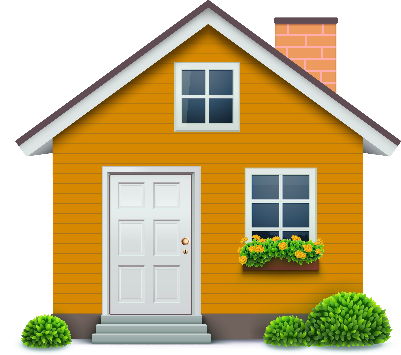 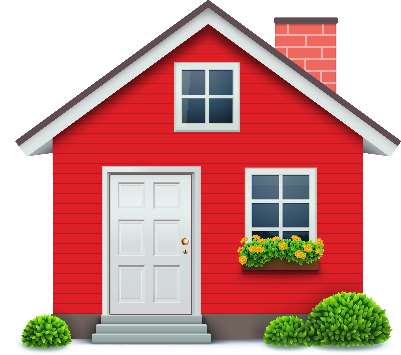 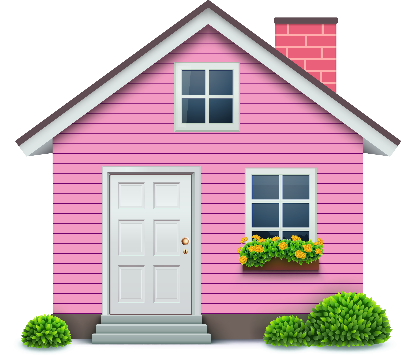 Variable scope
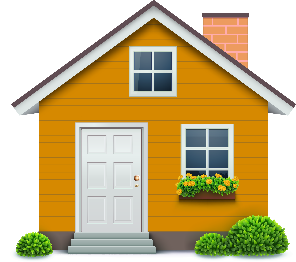 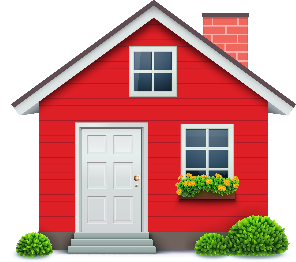 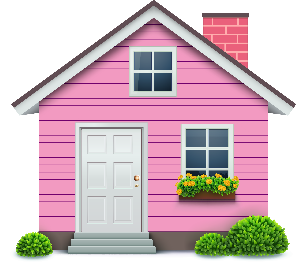 Subroutine A        Subroutine B	 Subroutine C
If you are in one of the functions, you cannot see any variables in the other functions
If you are in a function “house”, you can see and use global variables in the main program
Local and global variables
Local variables only exist while the function or procedure is executing
They are only accessible within the particular function or procedure 
Global variables are accessible anywhere in the program
What is output by this program?
PROCEDURE changeNum
    num ← 6
    OUTPUT num
ENDPROCEDURE
#Main program
num ← 5
OUTPUT num
#call function changenum
CALL changeNum
OUTPUT num
This is a local variable
Outputs 6
This isn’t affected by anything happening in the changeNum subroutine
Outputs 5
Calls changeNum
Outputs 5 – the num variable in changeNum is different
Example
Identify the local variables in function calcmax
FUNCTION calcmax(heights)
	max ← heights[1]
	n ← LENGTH(heights)
	FOR count ← 1 TO n
		IF heights[count] > max        THEN
			max ← heights[count]
		ENDIF
	NEXT n
	RETURN max
ENDFUNCTION
What type of data structure is heights?
How will the function be called?
Answer
max, n and count are all local variables
FUNCTION CalcMax(heights)    // heights is an array
	max ← heights[1]
	n ← LENGTH(heights)
	FOR count ← 1 TO n
		IF heights[count] > max         THEN
			max ← heights[count]
		ENDIF
	NEXT count
	RETURN max
ENDFUNCTION
The function is called and the result stored with a statement such as:
tallest ← CalcMax(pupilHeights)
The value max will be returned to tallest
Global and local constants
Constants follow the same rules as variables
A constant cannot be changed once declared
priceWithVAT is a local variable. This means it is only accessible inside the addVAT subroutine
FUNCTION addVAT(netPrice : REAL) RETURNS REAL
    vat ← netPrice * VAT_RATE
    priceWithVAT ← netPrice + vat
    RETURN priceWithVAT
ENDFUNCTION

CONSTANT VAT_RATE ← 0.20
priceNoVAT ← 50.00
sellingPrice ← addVAT(priceNoVAT)
OUTPUT sellingPrice
Advantages of using local variables
Local variables keep a subroutine self-contained, so it can be used in any program without variable names conflicting with those used in the calling program
Generally, you should use local variables wherever you possibly can
Worksheet 1
Now complete Task 4 on Worksheet 1
Plenary
Answer the following questions in pairs
What are two types of subroutine used in programming?
How many parameters can functions and procedures have?
Explain the difference between a local and global variables
What are three reasons that you should try to use subroutines where possible?
Plenary
Two types of subroutine used in programming:
Functions and procedures
How many parameters can functions and procedures have? – Zero, one or many
Explain the difference between a local and global variables
Globals are accessible anywhere in the program – locals only within the subroutine in which they were created
What are three reasons that you should try to use subroutines where possible?
Reuse code, decomposition, more maintainable code